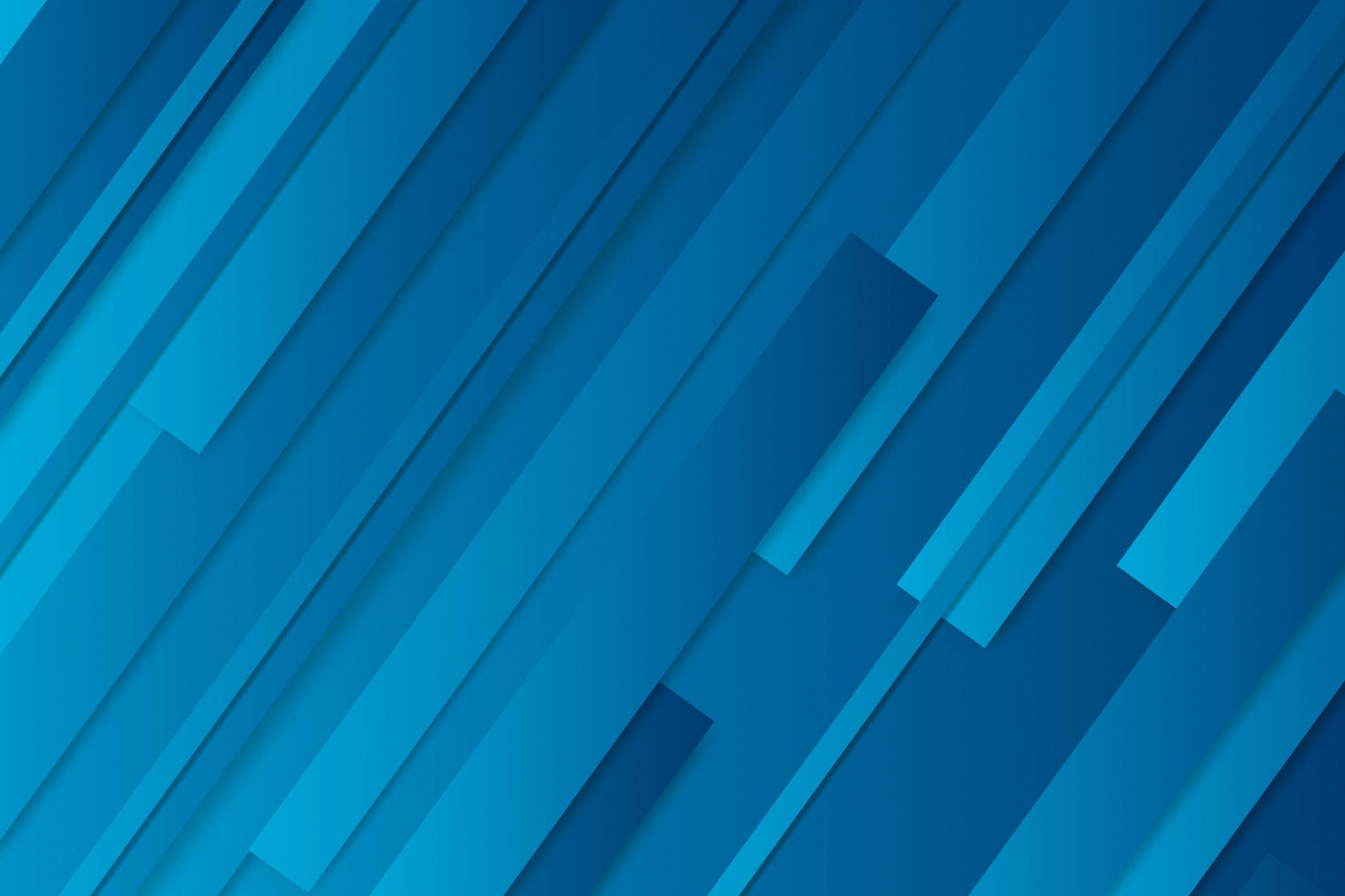 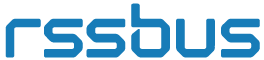 Secure Data Integration & Managed File Transfer
API-Driven B2B Integration
Leverage APIs & Microservices to power digital transformation across your organization
Mike Albritton, GM
RSSBus
www.rssbus.com
[Speaker Notes: Who am I? Been in the component industry for many years, specifically the EDI component industry]
Agenda
At a glance
Background – Customer Story
 What are APIs?
 Benefits of a Microservice Architecture
 Checklist for an API Platform
 Case Studies
[Speaker Notes: Start off with a brief introduction of my background, then we will get into What are APIs?
Next we will explore the benefits of APIs
How you can build an API strategy for your business
And close with some real world examples]
Customer Story
Large logistics company that provides logistics across many different industries
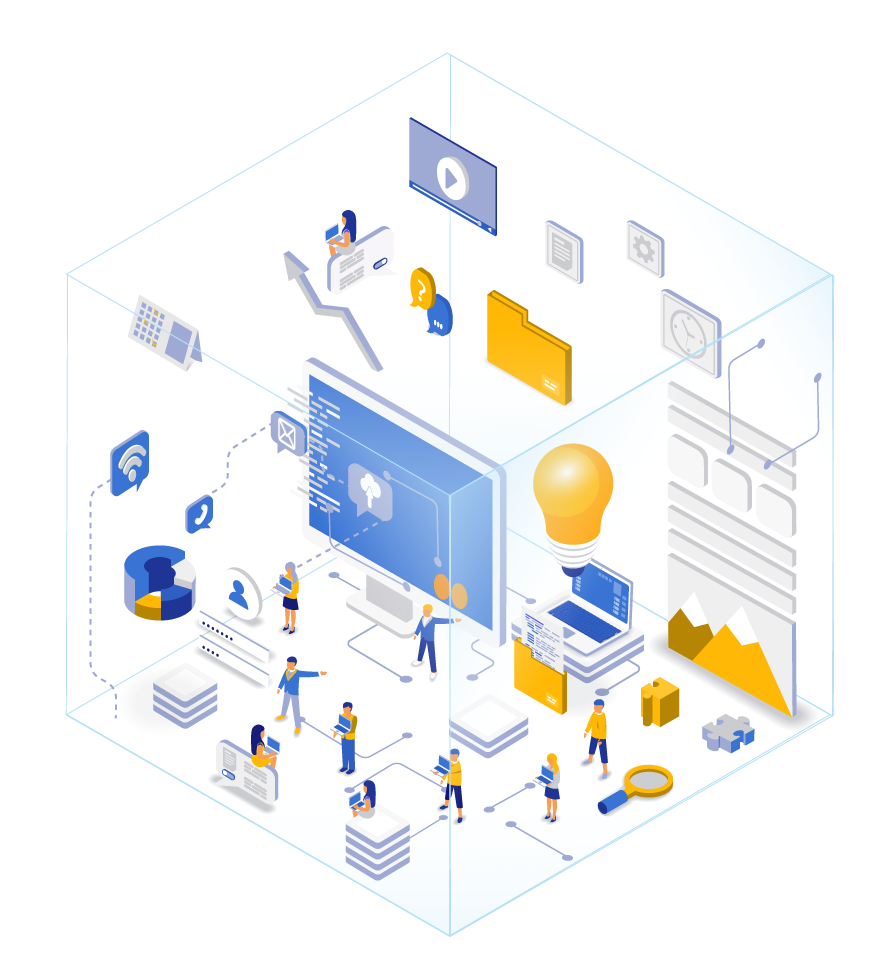 Situation: Invested in a large footprint monolithic system for many years
Complication: Custom built and maintained system with a large team supporting the system
Need:  A scalable platform that is capable of replacing existing solution and able to extend to new content sources, technologies and enhanced business processes
Solution:  Develop an API based strategy and begin to migrate solution components using a risk-based approach; start with least risky (MFT) and migrate to more complex EDI translation and integration and lastly, develop a tighter integration with the ERP platform.
[Speaker Notes: 20 year old open source projects, no longer maintained
Company has built a large development team to maintain these technologies
Large monolith]
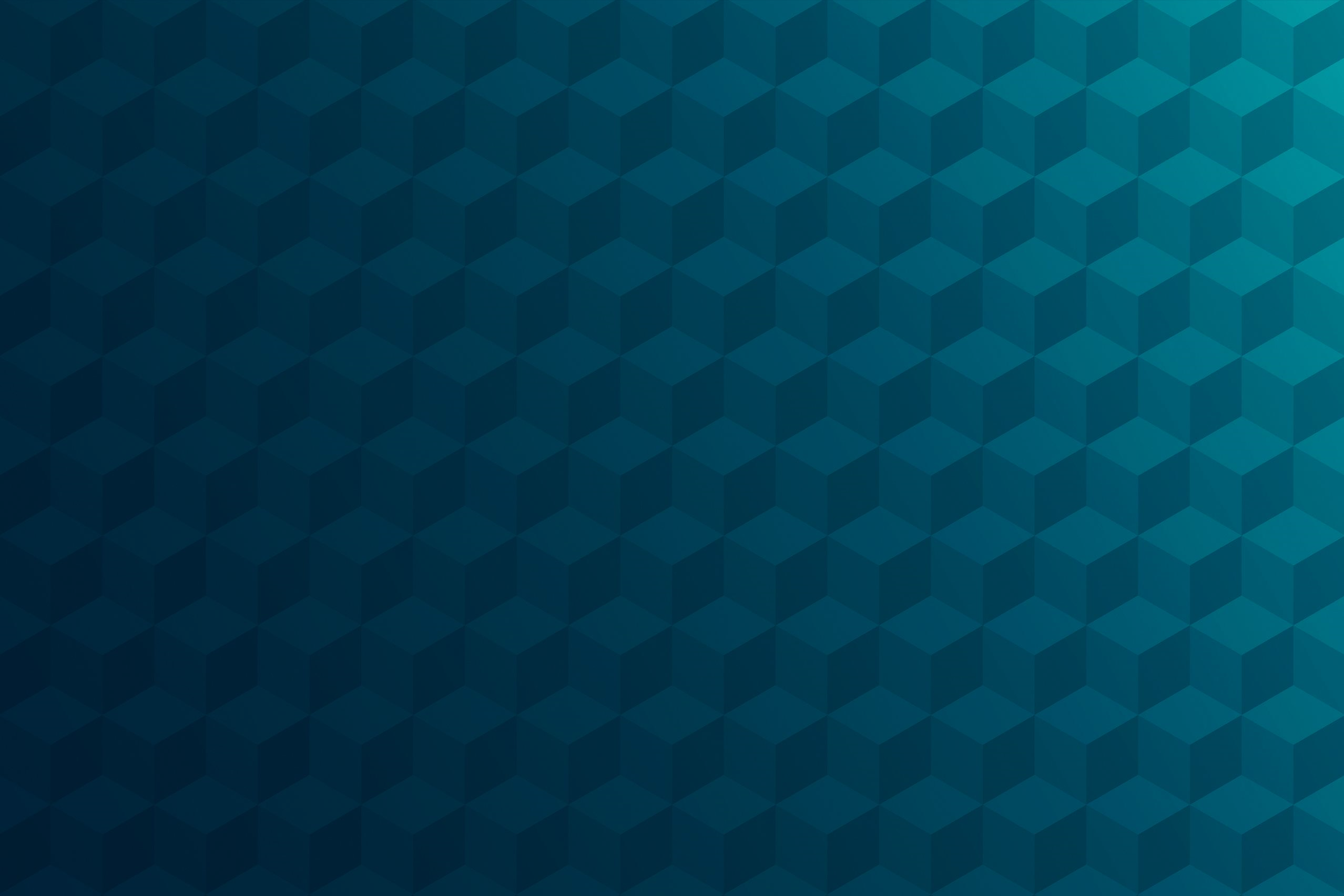 What are APIs & Microservices
Why the hype?
Application Programming Interface
Legacy from Component-based Engineering - 
A reuse-based approach to defining, implementing and composing loosely coupled independent components into systems.  Evolution of SOA
[Speaker Notes: Let’s get into APIs.  API is not a type of beer.

The legacy of APIs and Microservices align with the history of service oriented architectures and component based development.  In essence, component based architectures seek to modularize systems and processed and use them like building blocks]
Monolith vs Microservices
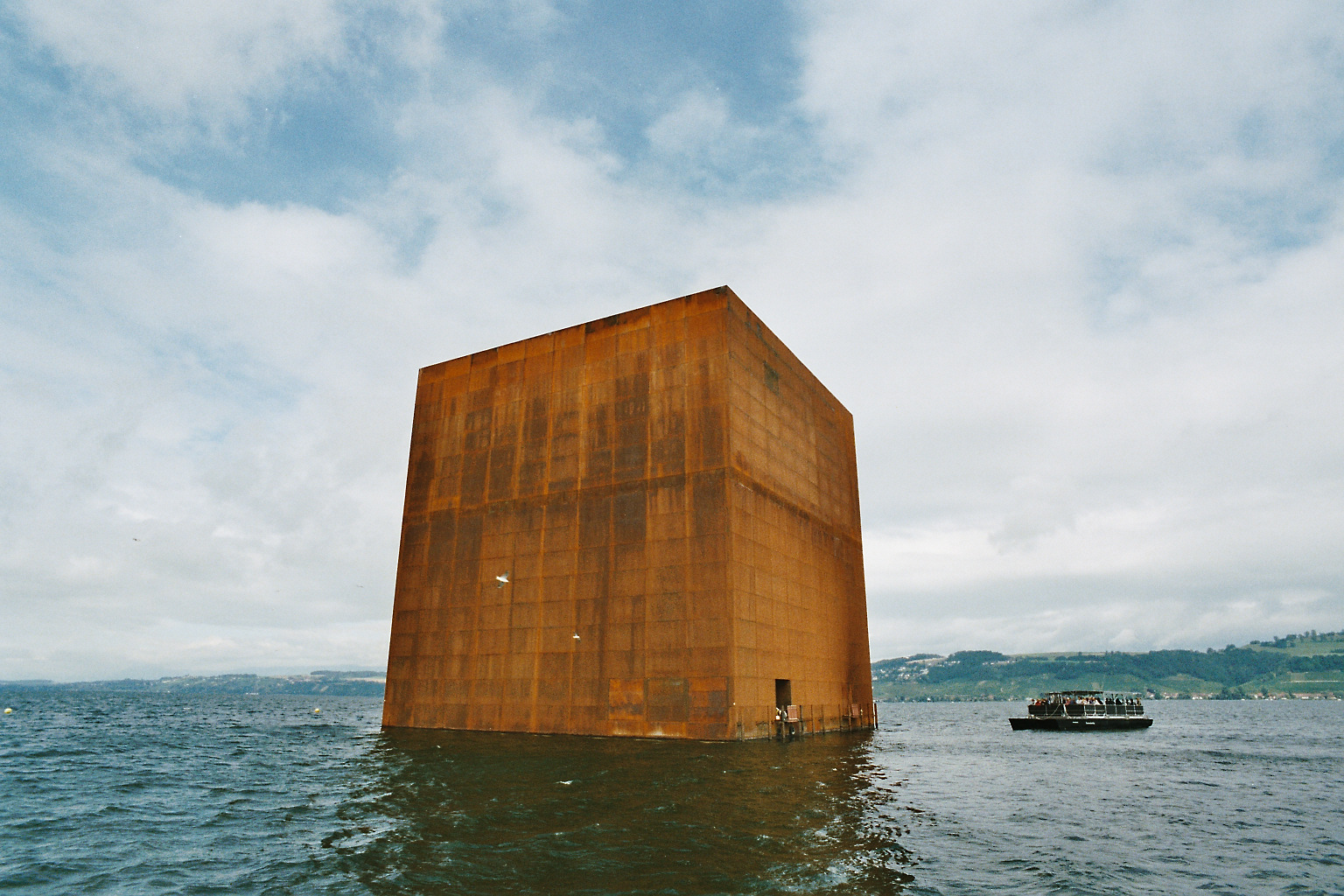 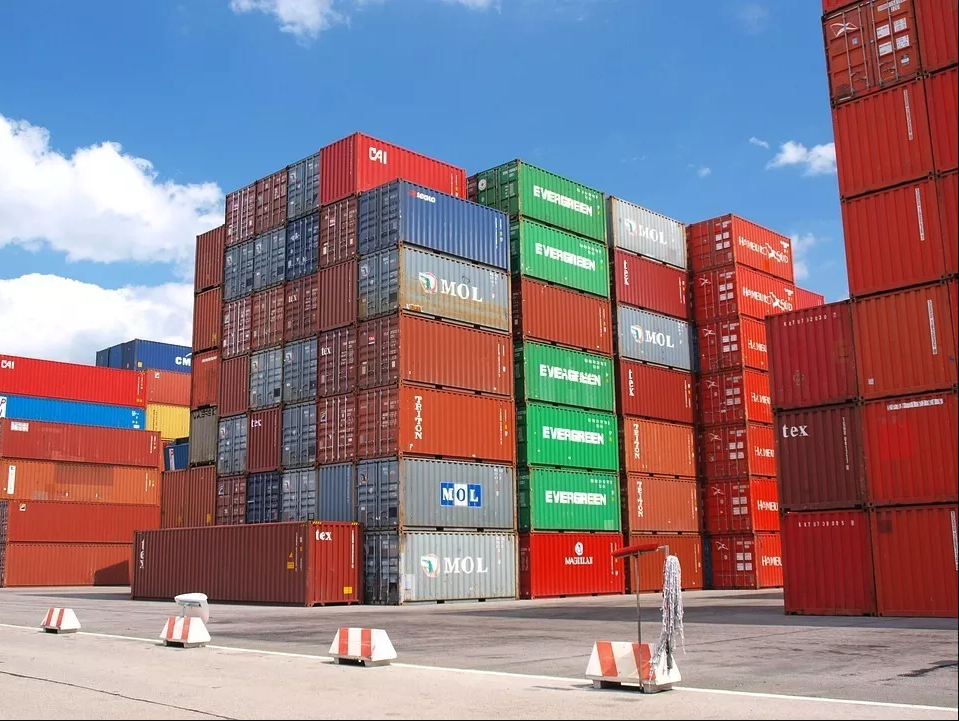 [Speaker Notes: Point out a couple of things here- 
The microservices are compartmentalized 
Components are interchangeable- can be smaller, can be larger, depending on the size of the project.  Monoliths may be limited in size due to the complexity of maintaining them.
Monolith is floating on water vs. being on solid ground
What does your current EDI solution look like?]
EDI Process (Microservices Architecture)
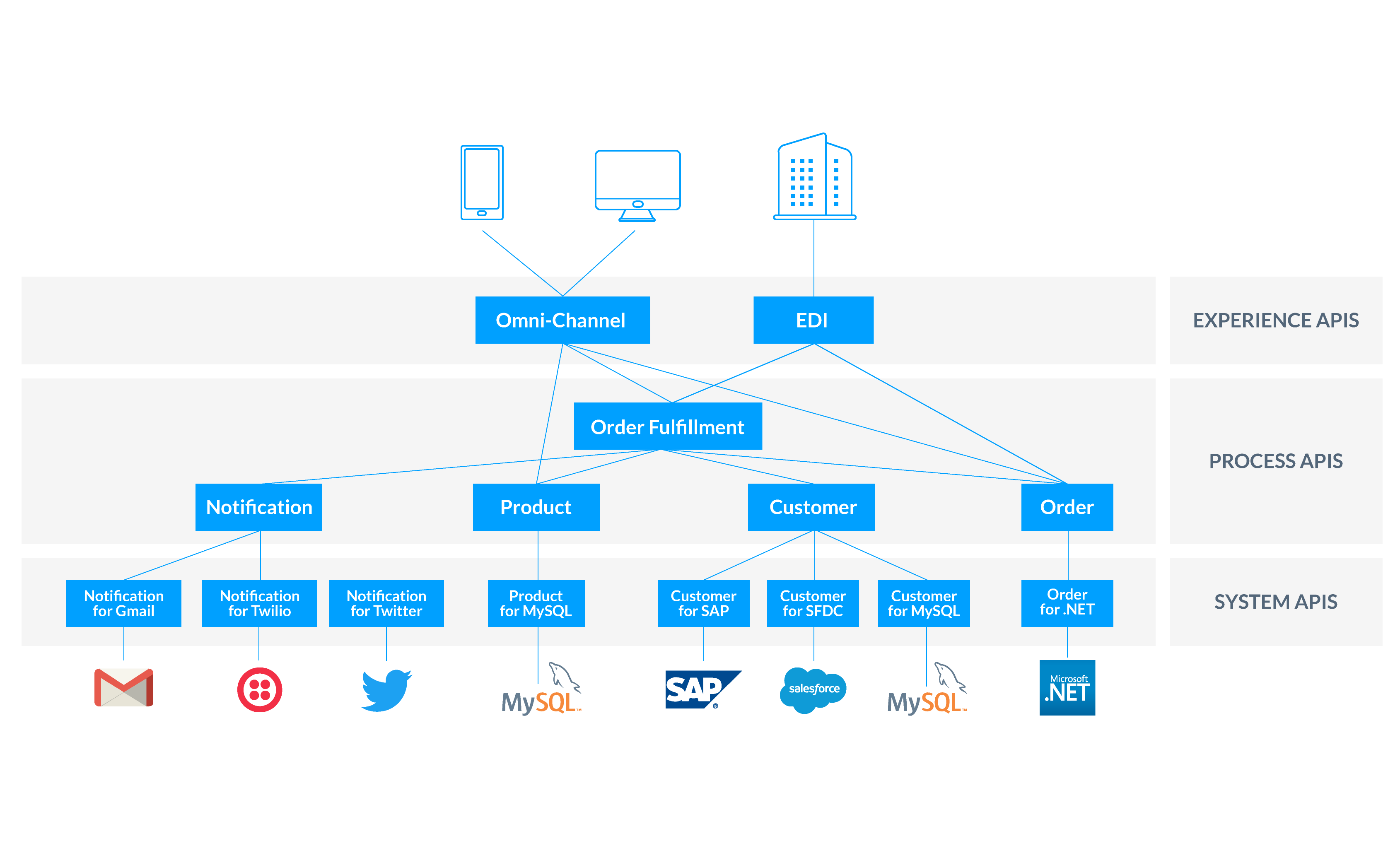 Enable self-service, low code, & no code integration
API-Led Connectivity
[Speaker Notes: Now we are going to look at what a Microservices architecture looks like.
We are going to reference this slide throughout the presentation.  
Talk about what an order fulfillment process looks like
Omni-channel web checkout 
EDI process API
How the pieces are reusable
What would this look like if it were a monolithic architecture as opposed to a microservices one?]
Monolithic Architectures
Pros & Cons
Pros
Cons
Convenience
Consistency
Complexity
Limited Reuse
Not Scalable
Lack of Agility
Technology Lock-in
Testability
[Speaker Notes: - As with anything, you cannot blindly say monolith is always better or worse than microservices.  There are times when it may be better, and others when it is not.  
https://gigaom.com/2015/11/06/why-monolithic-apps-are-often-better-than-microservices/  
- Performance?  Security?  - talk about them and how to mitigate those
- Also note that monolithic applications come with issues like employee lock in – if you have employees trained on a system they are stickier]
Microservices Architectures
Pros & Cons
Pros
Cons
Convenience
Scalability
Complexity
More Moving Parts
Resiliency
Reliability
Monitoring
Performance
Flexibility
Testability
[Speaker Notes: Complexity is really not something that anyone can get away from.  In the microservices architecture it’s just distributed 
Here complexity speaks to difficulty testing the system as a whole – however individual pieces can be tested, and as a result it is easier to build things like unit tests against services etc.
Flexibility talks about technology flexibility – individual functions are ‘componentized’ 
Continuously updating – and can change at the speed of business.]
EDI Process (Microservices Architecture)
Enable self-service, low code, & no code integration
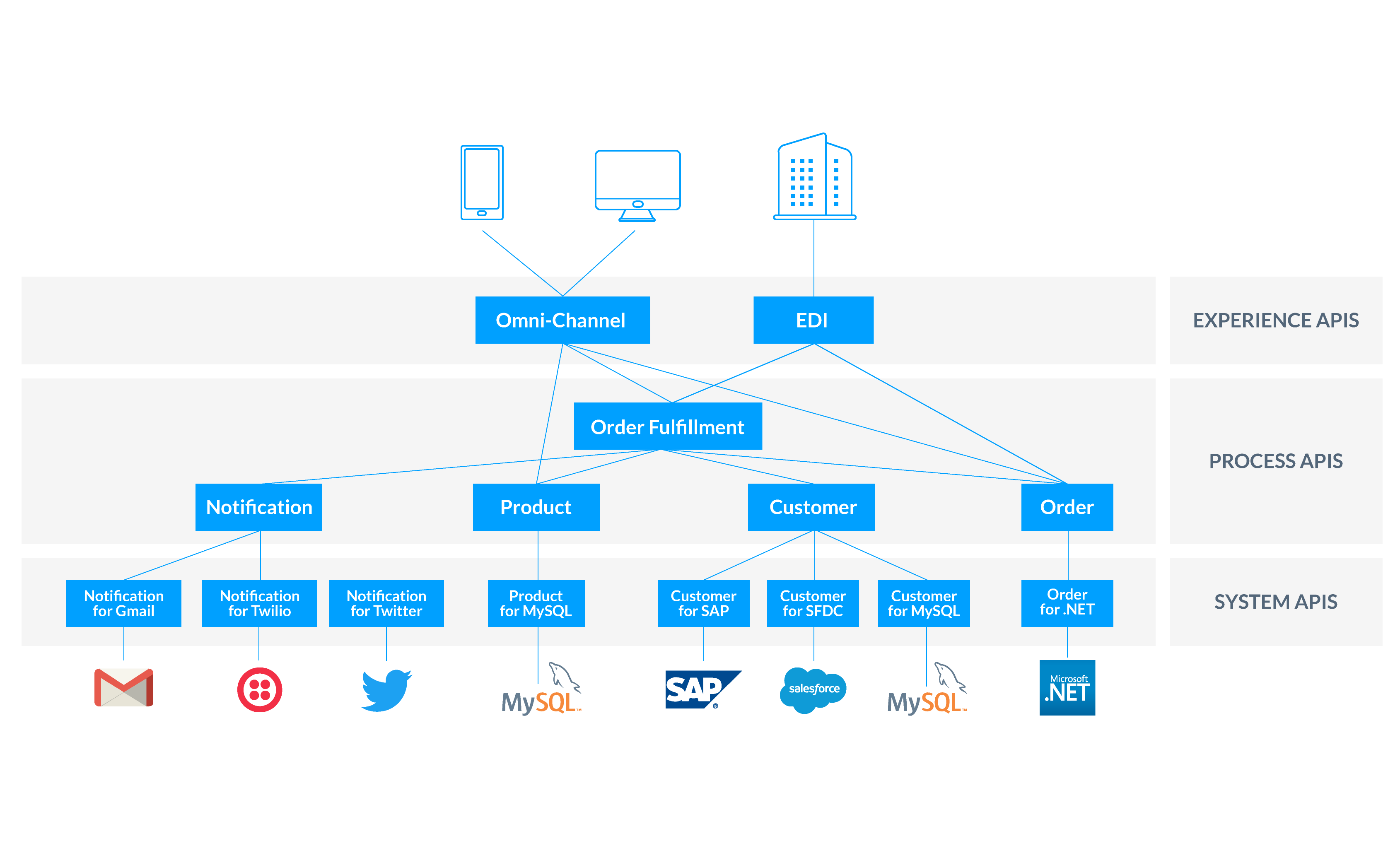 API-Led Connectivity
[Speaker Notes: Going back to the microservices slide, we want to now look at what APIs that are exposed to business partners can look like.]
API is the EDI of the 21st Century
A better way to encapsulate and transmit information
API technology syncs data B2B in real-time
Reduces cost and time when compared to developing EDI Processes
Improves customer experience with streamlined carrier data integrations
Users receive advanced features easier, faster – and at less of an expense to you
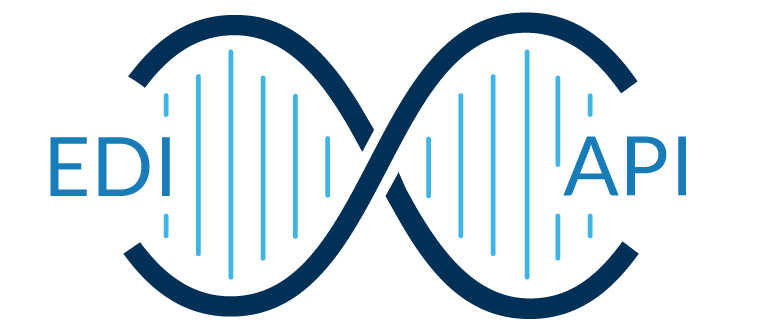 [Speaker Notes: Current day APIs (microservices) are designed to allow internal processes or systems to talk to each other- this is much like EDI, just that EDI is external and formalized
The question then, is why can’t APIs be used to connect businesses?  It can.

- Last point- it’s agile, give an example of making a change, how much easier it is]
Great, Will it Work?
Using APIs to integrate B2B processes instead of traditional EDI
[Speaker Notes: - Can’t change the world (not going to tell Amazon you’re using APIs and not EDI)
- You can use an API in place of a web form to make things more integrated with less manual intervention/mistakes
- Typically can be produced/consumed without writing code]
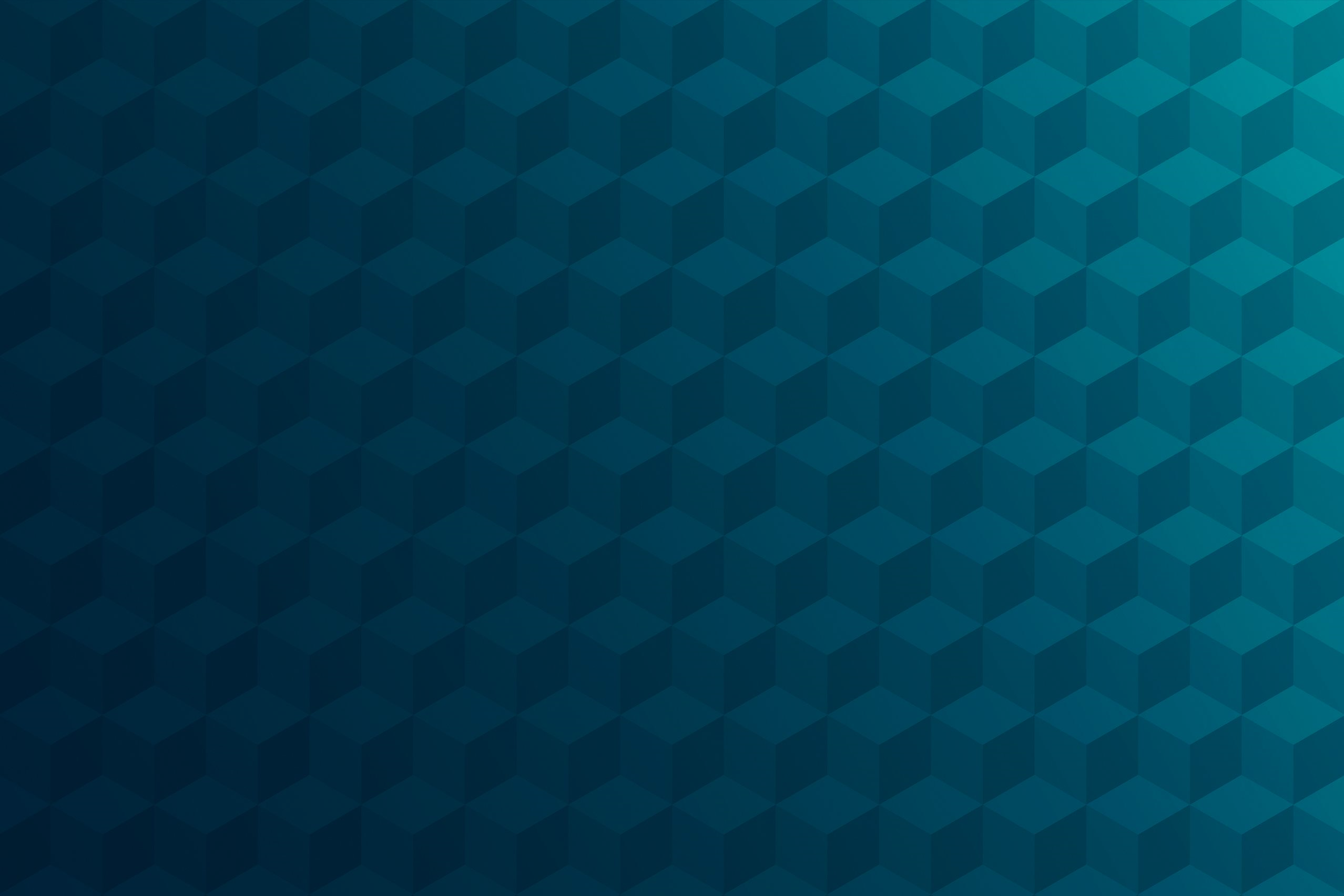 Checklist for API Technology
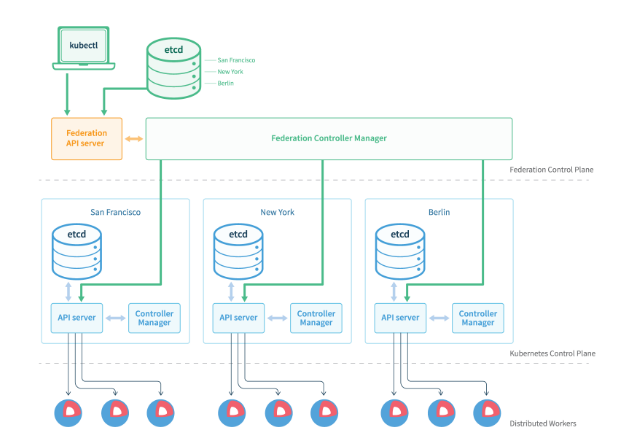 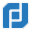 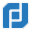 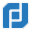 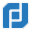 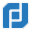 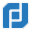 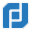 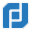 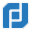 Distributing Load
Region 1
Region 2
Region 3
Support distributed delivery and high-availability
Federation Control Plane
Region 1
Region 2
Region 3
Support for modern container technologies and cloud deployment.
Reduce deployment time and compute footprint.
Improve response times and scale on-demand.
Cloud deployment for scale.
Kubernetes Control Plane
Distributed Workers
On-premise or Cloud Storage
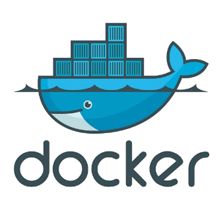 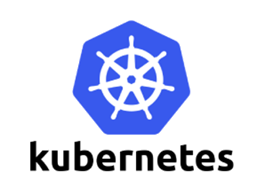 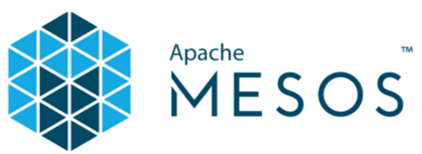 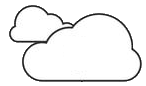 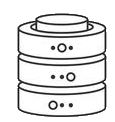 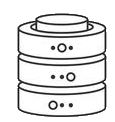 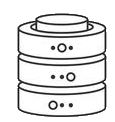 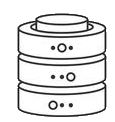 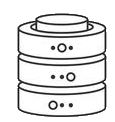 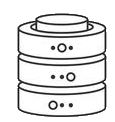 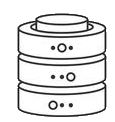 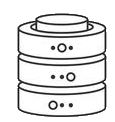 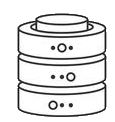 [Speaker Notes: - APIs are only helpful if they are separate processes
- Container technologies make monitoring, deployment, etc. much easier]
EDI Process (Microservices Architecture)
Enable self-service, low code, & no code integration
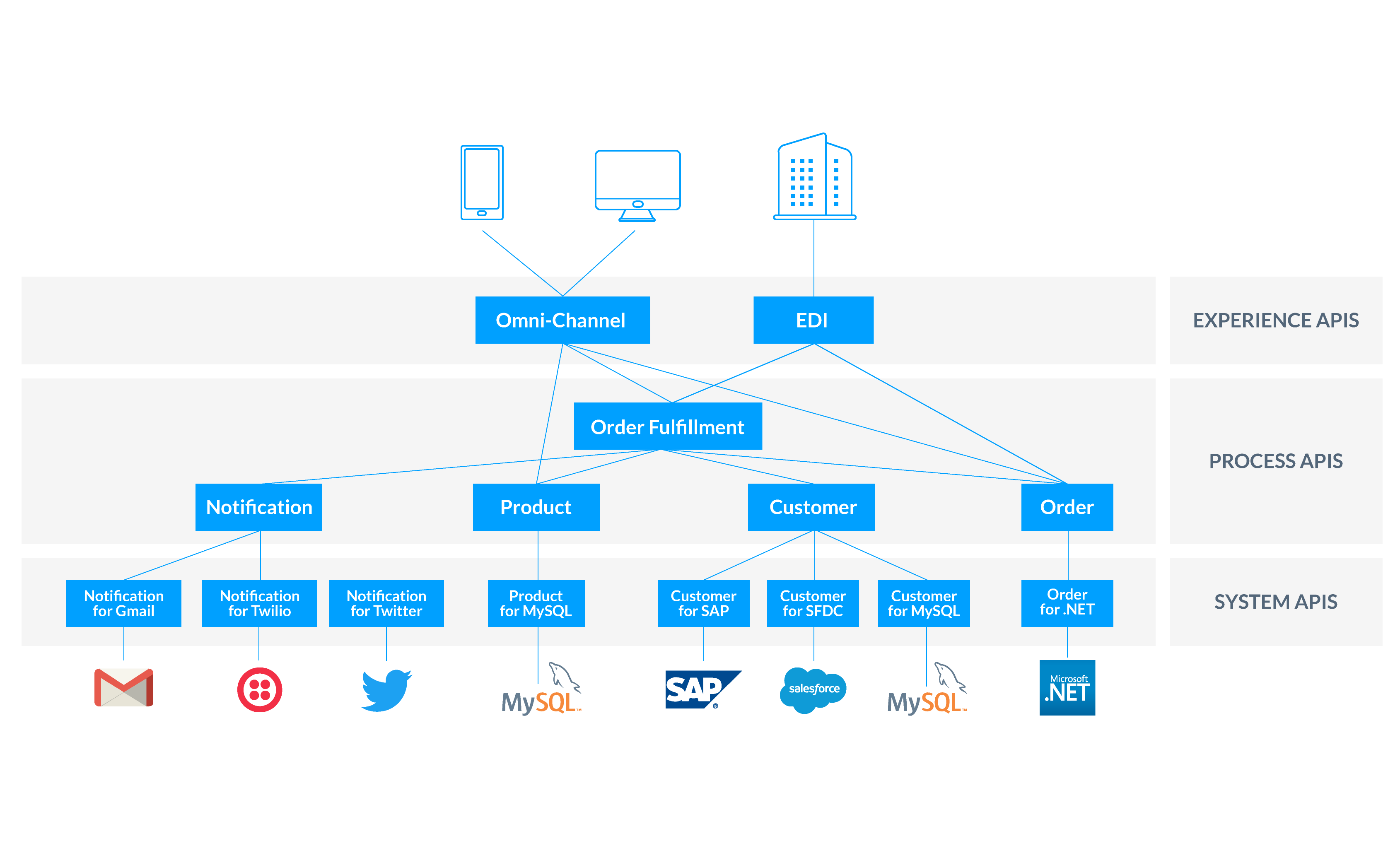 API-Led Connectivity
[Speaker Notes: Going back to the API architecture slide, now we want to look at what an API solution must have if you intend to expose user APIs]
Experience Layer
APIs designed to create a great user experience
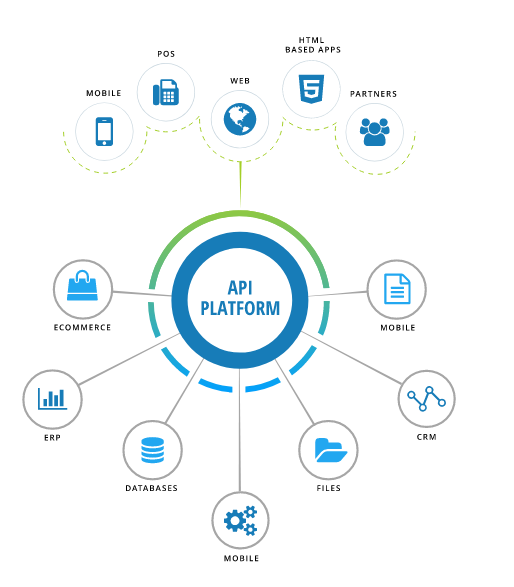 Documentation
Standards based
Granular user control
Monitoring
Scalable
Versioning
No dependency on underlying processes or systems
[Speaker Notes: Scalable- vertical/horizontal, also supports caching]
API’s @ the Edge
Critical support for every B2B communications interface
All Major EDI Protocols: 	AS1 -> AS4, OFTP, FTPS, SFTP, SMTP, Email
EDI Mapping & Translation: 	Edge support for routing transactions
API Interfaces: 	REST, OData, JSON, Swagger
Logging / Monitoring
[Speaker Notes: Critical to support all standards for file transfer, EDI translation, etc.
Need standardized API interfaces
Robust logging and monitoring capabilities]
EDI Process (Microservices Architecture)
Enable self-service, low code, & no code integration
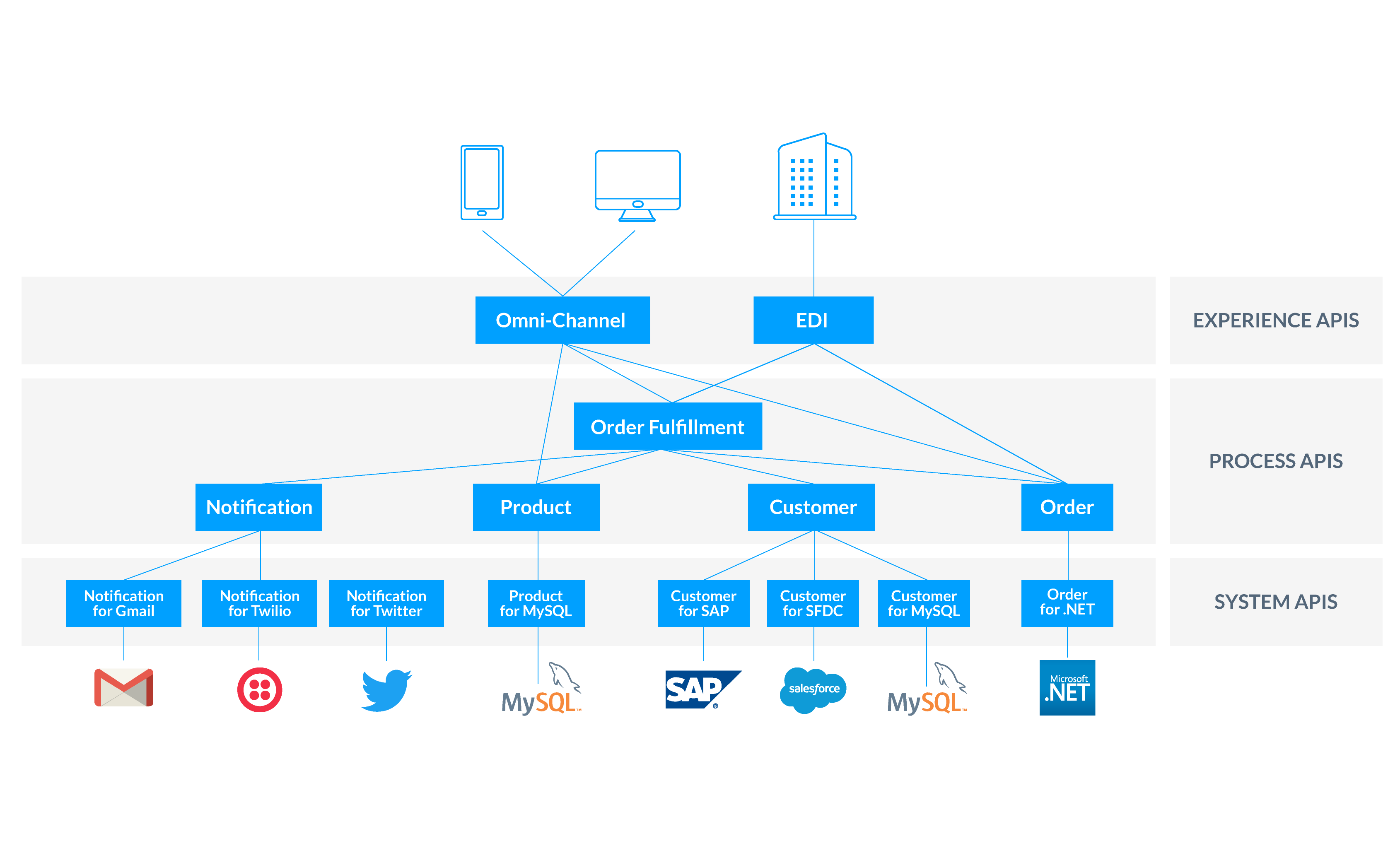 API-Led Connectivity
[Speaker Notes: Next, we’re going to look at what the process APIs look like and what you need in this layer]
Process Layer
RESTful APIs Layer over Data Abstraction
APIs that process and move data between systems
Functions or Actions
Do not need a dependency on the underlying system that owns the data
No knowledge of where the data is being pushed
Typically custom-designed for process requirement
[Speaker Notes: Logical components
Decisions
Caching]
EDI Process (Microservices Architecture)
Enable self-service, low code, & no code integration
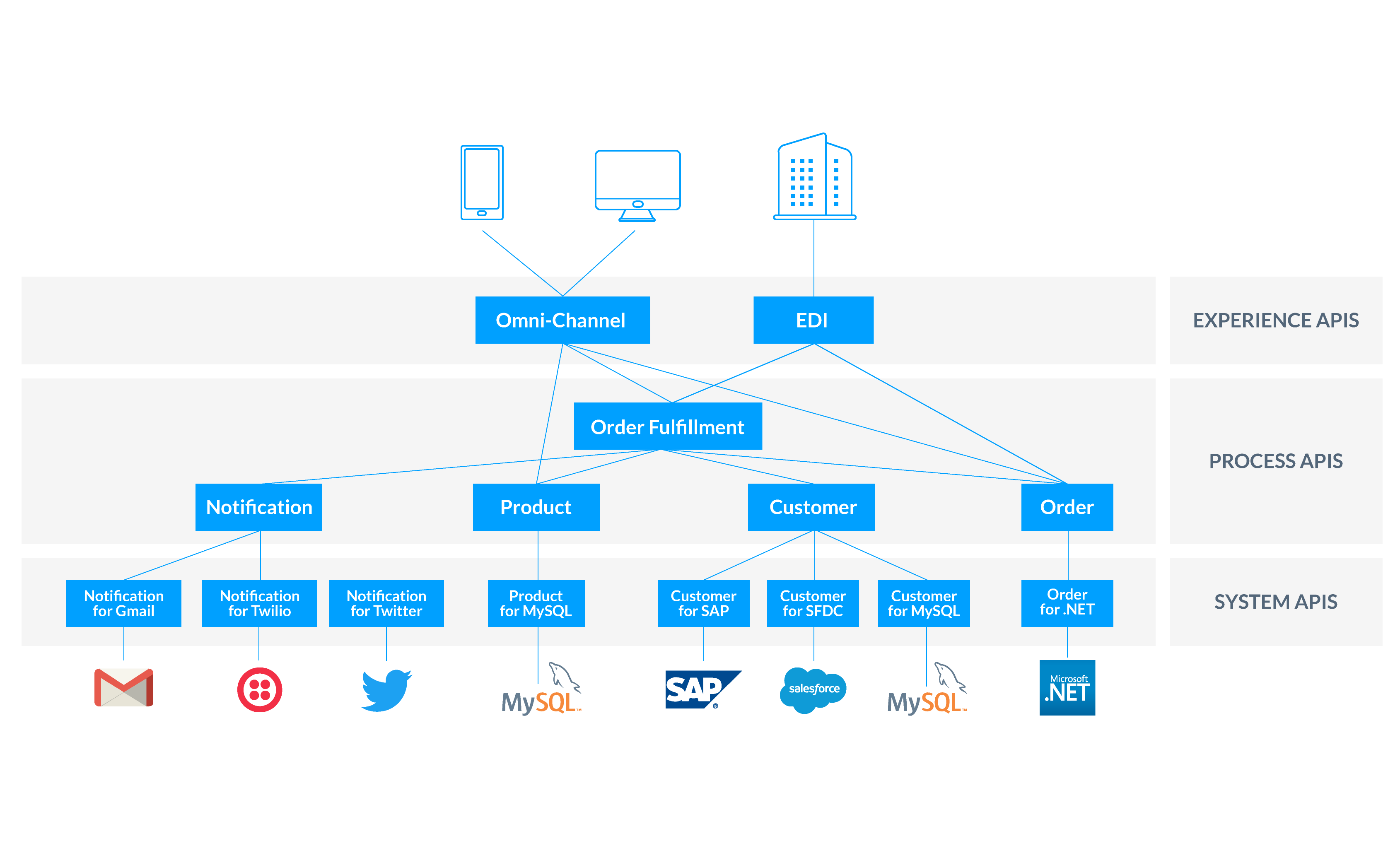 API-Led Connectivity
[Speaker Notes: Finally, look at what the system layer APIs look like
Connect to databases, ERP systems, accounting, CRMs, etc.]
System Layer: Data APIs
Data-centric approach to integration
Real-time data access through OData
Minimal documentation requirements (tables are self-describing)
Single common API
Insulation from API interface changes
Low learning curve (fast time to market)
Designed for data-centric applications and operations.
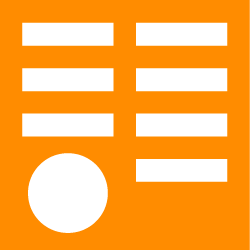 OData
[Speaker Notes: Data APIs you can take a much more structured approach
Odata
What we like about OData is that it standardizes the API to any application, database, etc.]
What About iPaaS?
Moving your monolith to the cloud …
Microservices: Does your iPaaS support an isolated, microservice architecture?
Vendor Lock-in: Is it easy to switch out different applications or data stores?
Just another Monolith?  Can you isolate processes or environments easily?
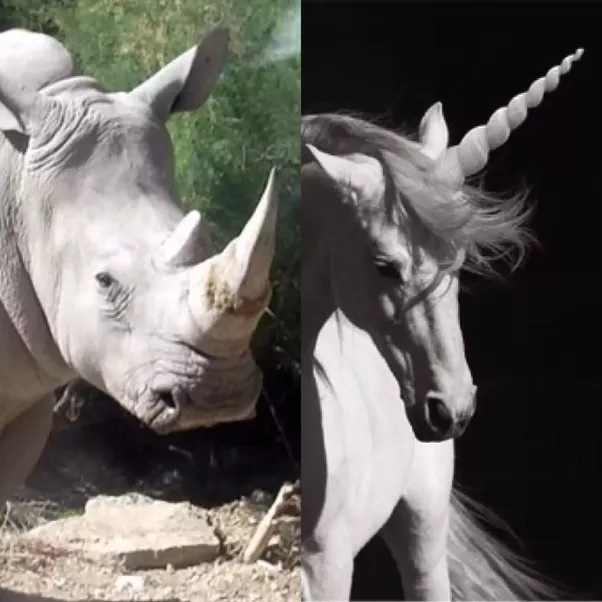 ?
[Speaker Notes: iPaaS offers a lot of great benefits of which we discussed.  
If you’re looking to build a microservice architecture, will your iPaaS solution support this?]
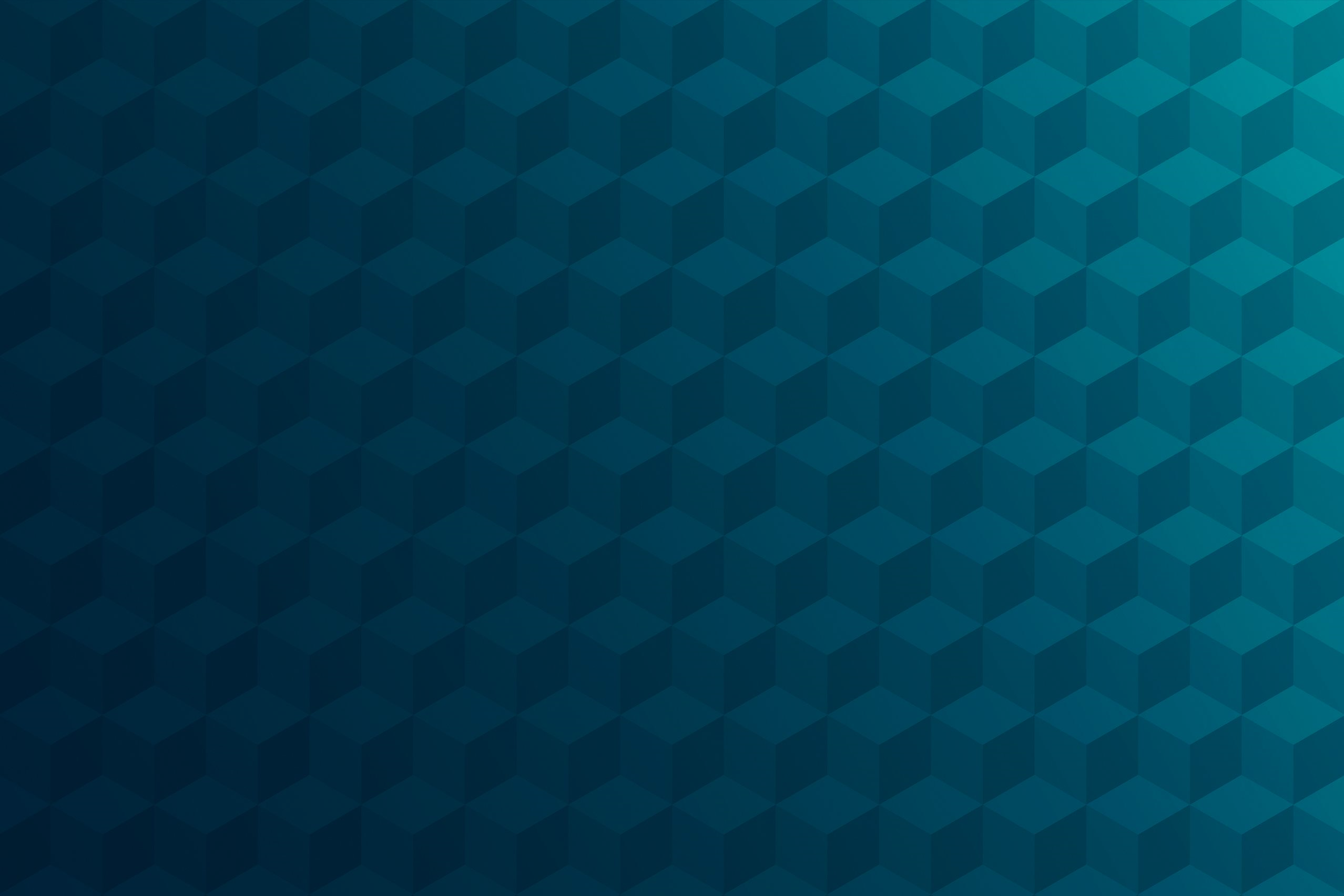 Case Studies
[Speaker Notes: Going to look at several examples here.  One thing I want to point out is whether you use a VAN, do EDI in-house, outsource any portion of EDI, etc., a microservice strategy can be important for you to consider]
No EDI Process in Place
Large multi-national manufacturer
Situation: Organization has a large diverse set of distributers with no EDI solution for specific data requirements
Complication: Data comes into the organization in all types of formats; Excel, CSV, Flat Files, Access DBs, etc…
Need:  Move the data securely into a company data warehouse and make it as easy as possible for partners to adhere to the integration solution
Solution:  Build an API-based strategy to access data, transform and insert securely into the data warehouse
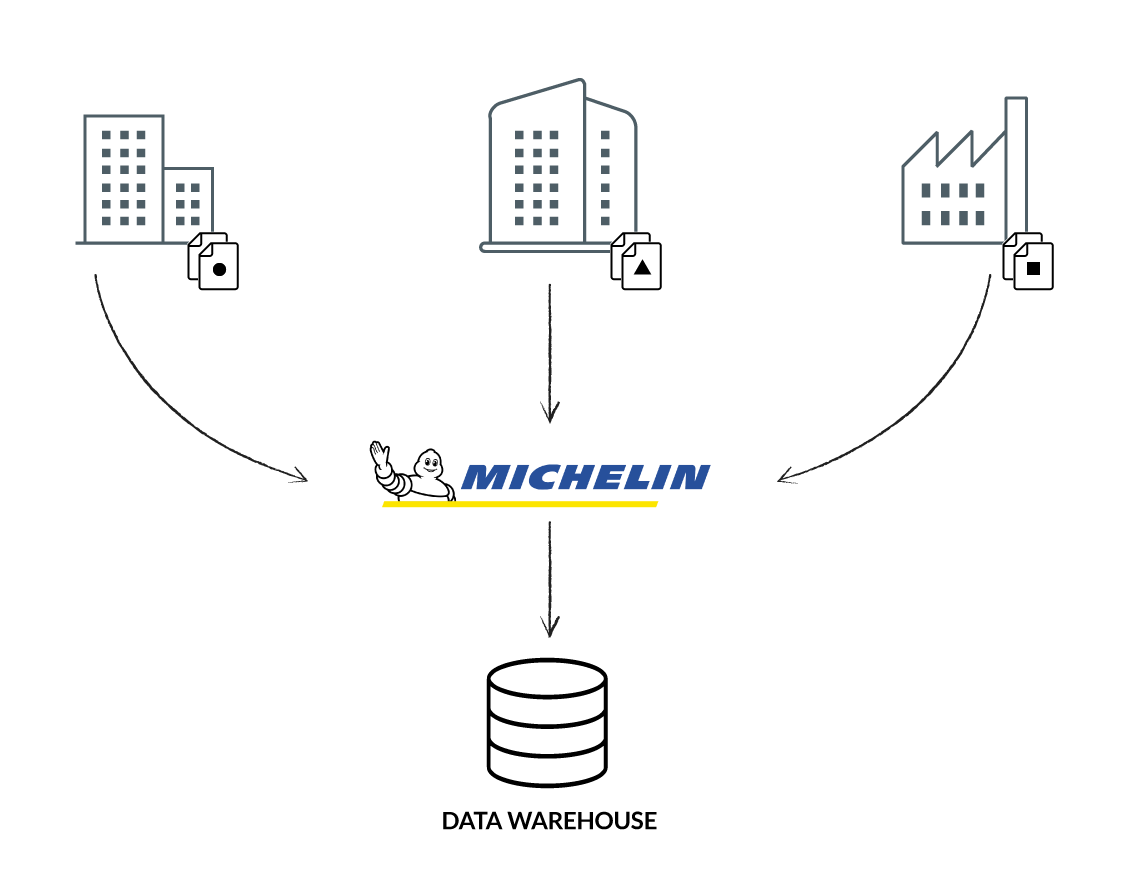 [Speaker Notes: Company had a lot of retailers it works with that were providing data that needed to be pulled into a data warehouse for planning, forecasting, etc.
Rather than go through a formalized EDI process and get all the retailers to adopt this, they wanted a more agile approach to be flexible enough to deal with customers in their current architecture]
EDI VAN
Value-Added Network
Situation: Existing EDI solution has limited file transfer capability built-in to their platform
Complication: File transfer capability is built-in with their EDI solution and is not as robust and flexible as required
Need:  Surgically remove the file transfer code from existing solution and replace it with a component file transfer service capability that can scale outside the core EDI application
Solution:  Use a scalable and flexible integration platform with robust MFT capabilities that can be deployed on and off-premise
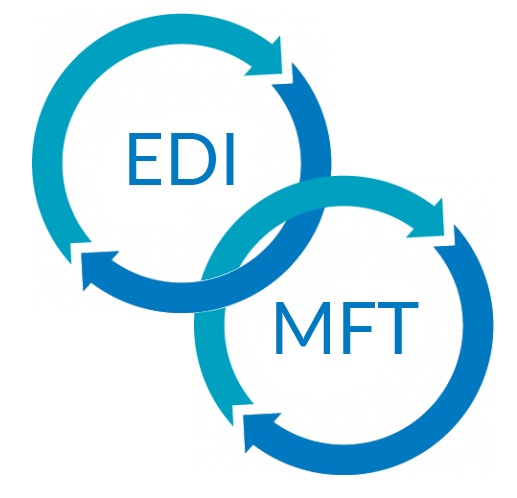 [Speaker Notes: File Transfer is not scalable
Was unable to support new technologies easily]
RSSBus Connect
Easy-to-setup, easy-to-configure, runs everywhere, universal connectivity
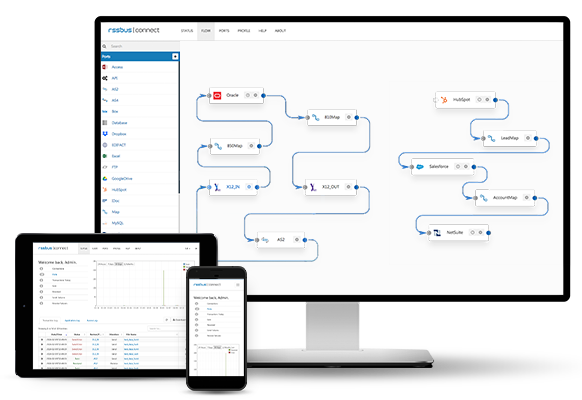 SIMPLE TO SETUP
Get started setting up your integration in minutes.  RSSBus Connect helps you connect applications, files, databases easily through an intuitive drag-and-drop interface.
100+ Connected Apps & Growing
Largest number of supported data sources and connectors in the industry.
Flexible deployment
You can spin up RSSBus Connect with the click of a button on-premise, in the cloud, in a container, wherever you choose.
Deep Integration
Robust connectors that seamlessly support bulk operations, push-down, dynamic schema and metadata discovery, and unmatched performance.
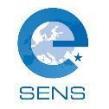 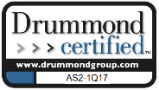 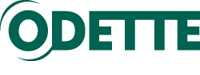 [Speaker Notes: A little bit about what we do at RSSBus – we have a product RSSBus Connect that integrates applications and allows you to create workflows to move data between your trading partners and into your business.]
Questions?
Email me at mikea@rssbus.com with any questions or feedback
[Speaker Notes: I hope you learned something.  If you want to learn more about rssbus, contact me at mikea@rssbus.com]